Introduction to Computer Graphics with WebGL
Ed Angel
Professor Emeritus of Computer Science
Founding Director, Arts, Research, Technology and Science Laboratory
University of New Mexico
1
Angel and Shreiner: Interactive Computer Graphics 7E © Addison-Wesley 2015
Clipping
Ed Angel
Professor Emeritus of Computer Science
University of New Mexico
2
Angel and Shreiner: Interactive Computer Graphics 7E © Addison-Wesley 2015
Objectives
Clipping lines
First of implementation algorithms
Clipping polygons (next lecture) 
Focus on pipeline plus a few classic algorithms
3
Angel and Shreiner: Interactive Computer Graphics 7E © Addison-Wesley 2015
Clipping
2D against clipping window
3D against clipping volume
Easy for line segments polygons
Hard for curves and text
Convert to lines and polygons first
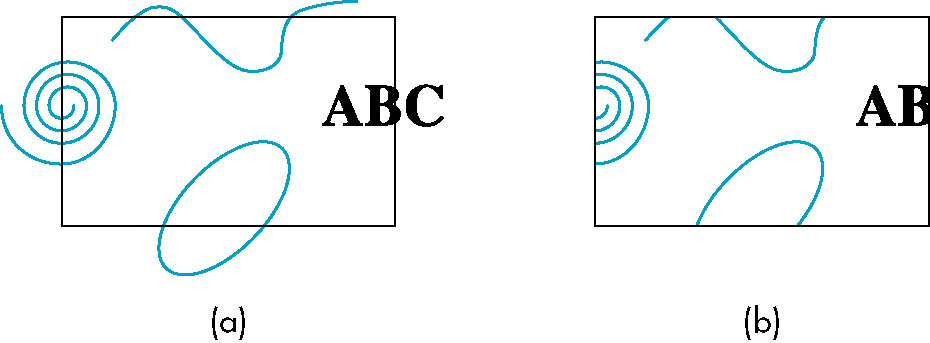 4
Angel and Shreiner: Interactive Computer Graphics 7E © Addison-Wesley 2015
Clipping 2D Line Segments
Brute force approach: compute intersections with all sides of clipping window
Inefficient: one division per intersection
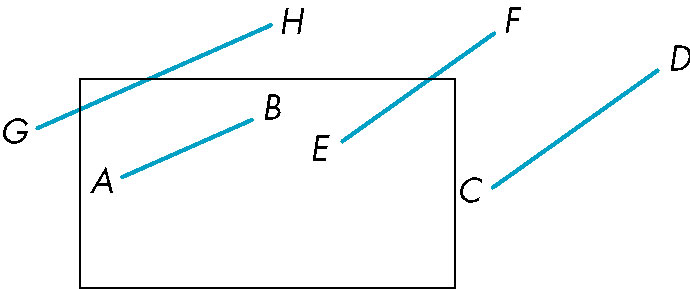 5
Angel and Shreiner: Interactive Computer Graphics 7E © Addison-Wesley 2015
Cohen-Sutherland Algorithm
Idea: eliminate as many cases as possible without computing intersections
Start with four lines that determine the sides of the clipping window
y = ymax
x = xmin
x = xmax
y = ymin
6
Angel and Shreiner: Interactive Computer Graphics 7E © Addison-Wesley 2015
The Cases
Case 1: both endpoints of line segment inside all four lines
Draw (accept) line segment as is





Case 2: both endpoints outside all lines and on same side of a line
Discard (reject) the line segment
y = ymax
x = xmin
x = xmax
y = ymin
7
Angel and Shreiner: Interactive Computer Graphics 7E © Addison-Wesley 2015
The Cases
Case 3: One endpoint inside, one outside
Must do at least one intersection
Case 4: Both outside
May have part inside
Must do at least one intersection
y = ymax
x = xmin
x = xmax
8
Angel and Shreiner: Interactive Computer Graphics 7E © Addison-Wesley 2015
Defining Outcodes
For each endpoint, define an outcode





Outcodes divide space into 9 regions
Computation of outcode requires at most 4 subtractions
b0b1b2b3
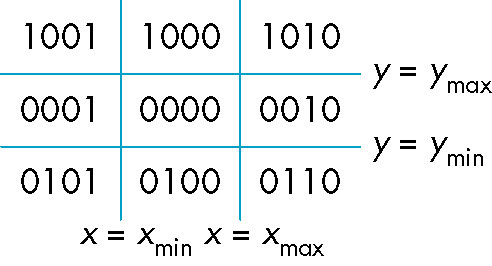 b0 = 1 if y > ymax, 0 otherwise
b1 = 1 if y < ymin, 0 otherwise
b2 = 1 if x > xmax, 0 otherwise
b3 = 1 if x < xmin, 0 otherwise
9
Angel and Shreiner: Interactive Computer Graphics 7E © Addison-Wesley 2015
Using Outcodes
Consider the 5 cases below
AB: outcode(A) = outcode(B) = 0
Accept line segment
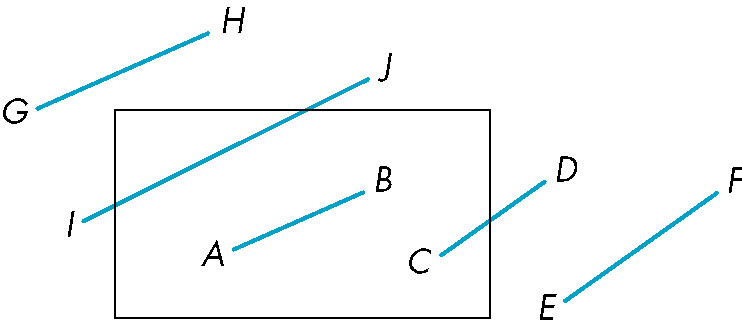 10
Angel and Shreiner: Interactive Computer Graphics 7E © Addison-Wesley 2015
Using Outcodes
CD: outcode (C) = 0, outcode(D)  0
Compute intersection
Location of 1 in outcode(D) determines which edge to intersect with
Note if there were a segment from A to a point in a region with 2 ones in outcode, we might have to do two interesections
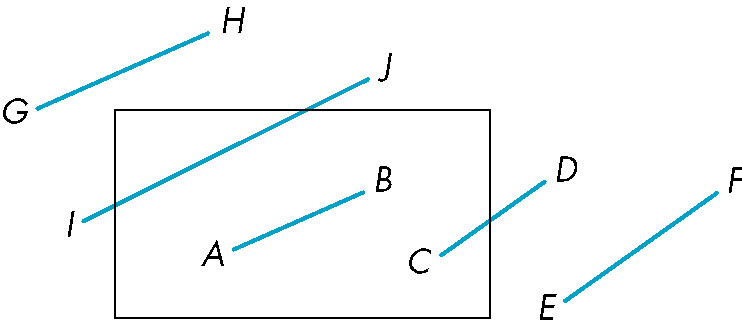 11
Angel and Shreiner: Interactive Computer Graphics 7E © Addison-Wesley 2015
Using Outcodes
EF: outcode(E) logically ANDed with outcode(F) (bitwise)  0
Both outcodes have a 1 bit in the same place
Line segment is outside of corresponding side of clipping window
reject
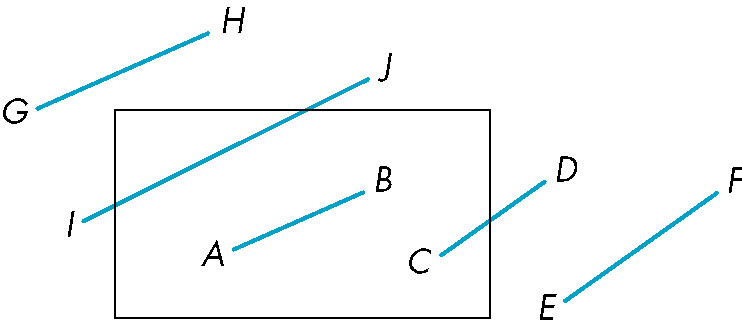 12
Angel and Shreiner: Interactive Computer Graphics 7E © Addison-Wesley 2015
Using Outcodes
GH and IJ: same outcodes, neither zero but logical AND yields zero
Shorten line segment by intersecting with one of sides of window
Compute outcode of intersection (new endpoint of shortened line segment)
Reexecute algorithm
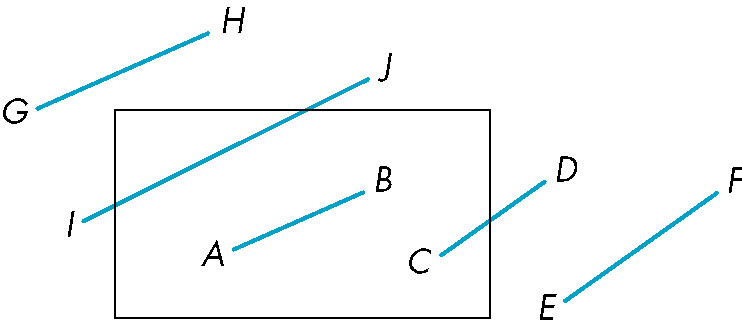 13
Angel and Shreiner: Interactive Computer Graphics 7E © Addison-Wesley 2015
Efficiency
In many applications, the clipping window is small relative to the size of the entire data base
Most line segments are outside one or more side of the window and can be eliminated based on their outcodes
Inefficiency when code has to be reexecuted for line segments that must be shortened in more than one step
14
Angel and Shreiner: Interactive Computer Graphics 7E © Addison-Wesley 2015
Cohen Sutherland in 3D
Use 6-bit outcodes 
When needed, clip line segment against planes
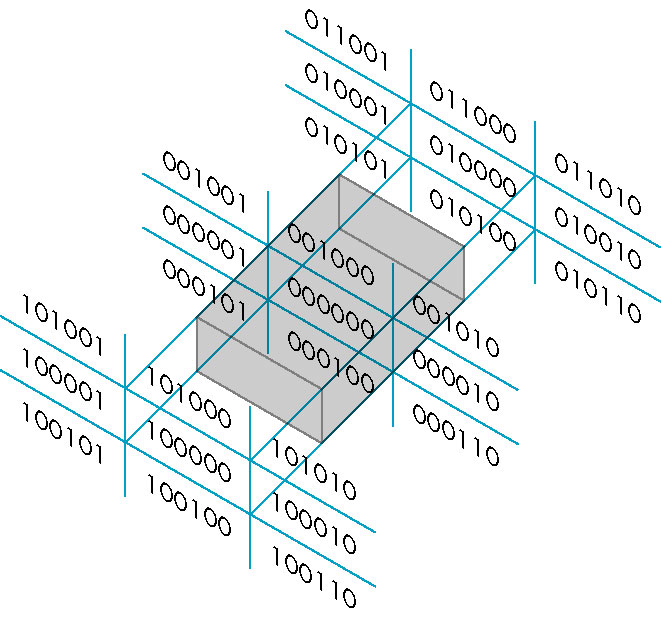 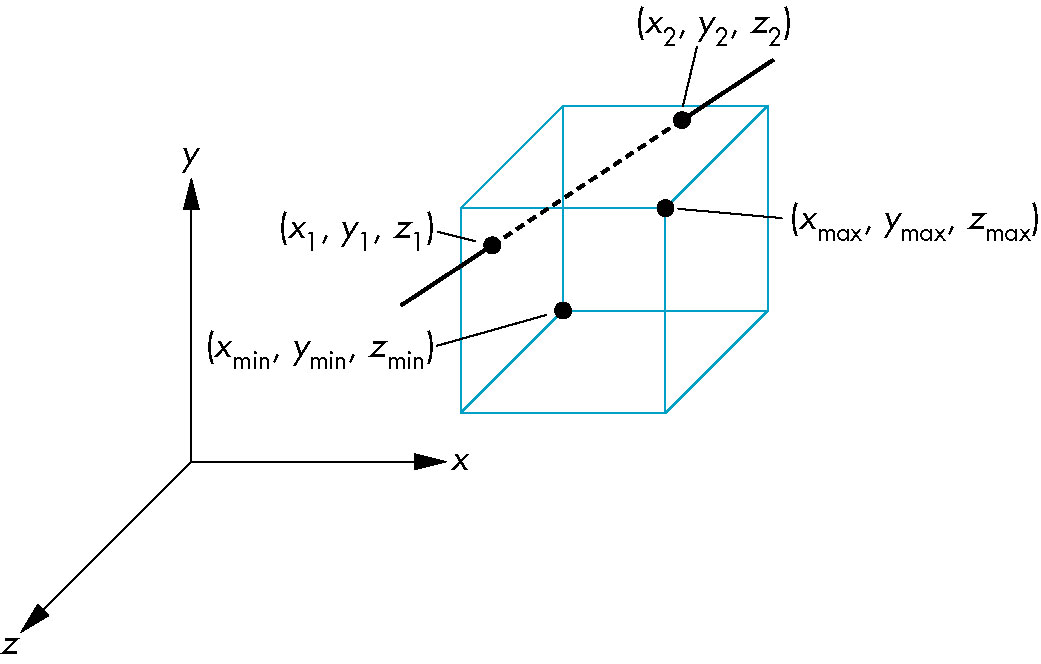 15
Angel and Shreiner: Interactive Computer Graphics 7E © Addison-Wesley 2015
Clipping and Normalization
General clipping in 3D requires intersection of line segments against arbitrary plane
Example: oblique view
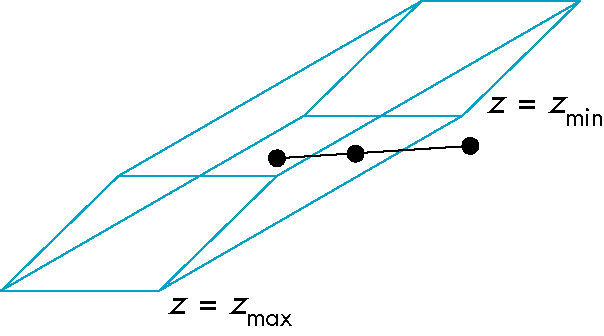 16
Angel and Shreiner: Interactive Computer Graphics 7E © Addison-Wesley 2015
Plane-Line Intersections
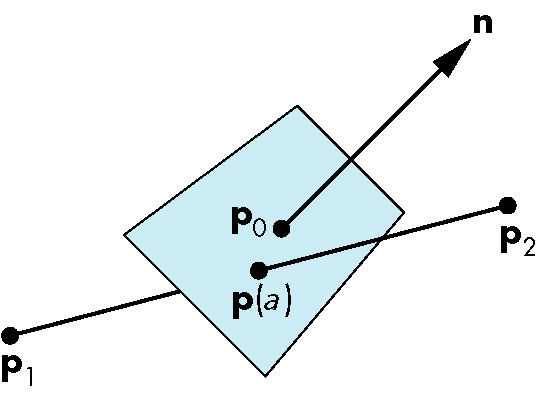 17
Angel and Shreiner: Interactive Computer Graphics 7E © Addison-Wesley 2015
Normalized Form
top view
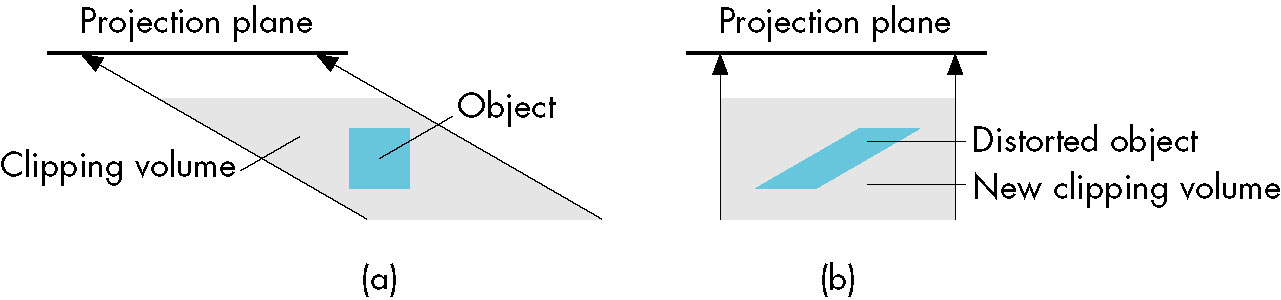 before normalization
after normalization
Normalization is part of viewing (pre clipping)
but after normalization, we clip against sides of
right parallelepiped

Typical intersection calculation now requires only
a floating point subtraction, e.g. is x > xmax ?
18
Angel and Shreiner: Interactive Computer Graphics 7E © Addison-Wesley 2015
Introduction to Computer Graphics with WebGL
Ed Angel
Professor Emeritus of Computer Science
Founding Director, Arts, Research, Technology and Science Laboratory
University of New Mexico
19
Angel and Shreiner: Interactive Computer Graphics 7E © Addison-Wesley 2015
Polygon Rendering
Ed Angel
Professor Emeritus of Computer Science
University of New Mexico
20
Angel and Shreiner: Interactive Computer Graphics 7E © Addison-Wesley 2015
Objectives
Introduce clipping algorithms for polygons
Survey hidden-surface algorithms
21
Angel and Shreiner: Interactive Computer Graphics 7E © Addison-Wesley 2015
Polygon Clipping
Not as simple as line segment clipping
Clipping a line segment yields at most one line segment
Clipping a polygon can yield multiple polygons



However, clipping a convex polygon can yield at most one other polygon
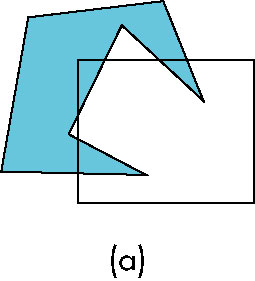 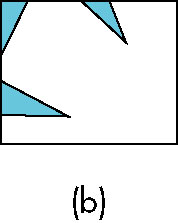 22
Angel and Shreiner: Interactive Computer Graphics 7E © Addison-Wesley 2015
Tessellation and Convexity
One strategy is to replace nonconvex (concave) polygons with a set of triangular polygons (a tessellation)
Also makes fill easier
Tessellation through tesselllation shaders
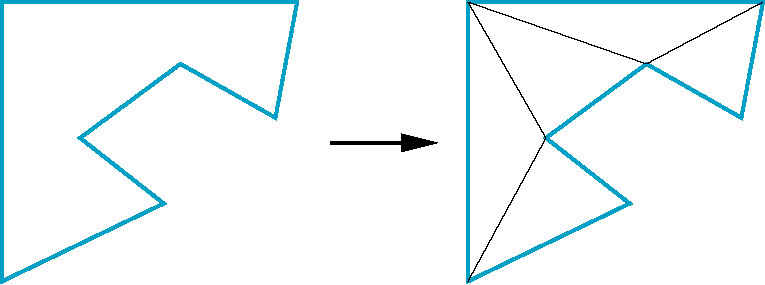 23
Angel and Shreiner: Interactive Computer Graphics 7E © Addison-Wesley 2015
Clipping as a Black Box
Can consider line segment clipping as a process that takes in two vertices and produces either no vertices or the vertices of a clipped line segment
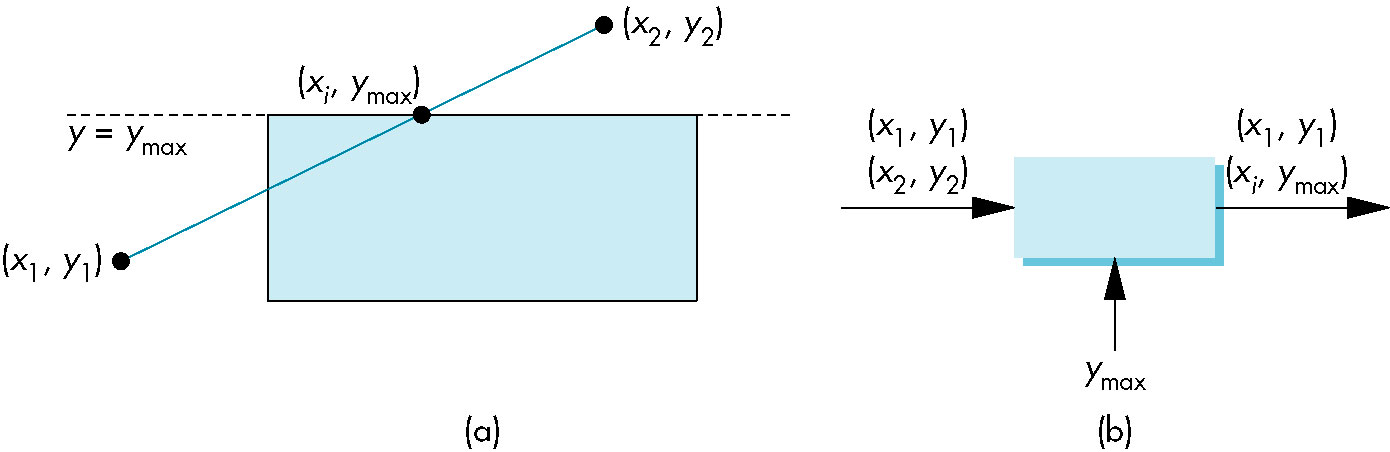 24
Angel and Shreiner: Interactive Computer Graphics 7E © Addison-Wesley 2015
Pipeline Clipping of Line Segments
Clipping against each side of window is independent of other sides
Can use four independent clippers in a pipeline
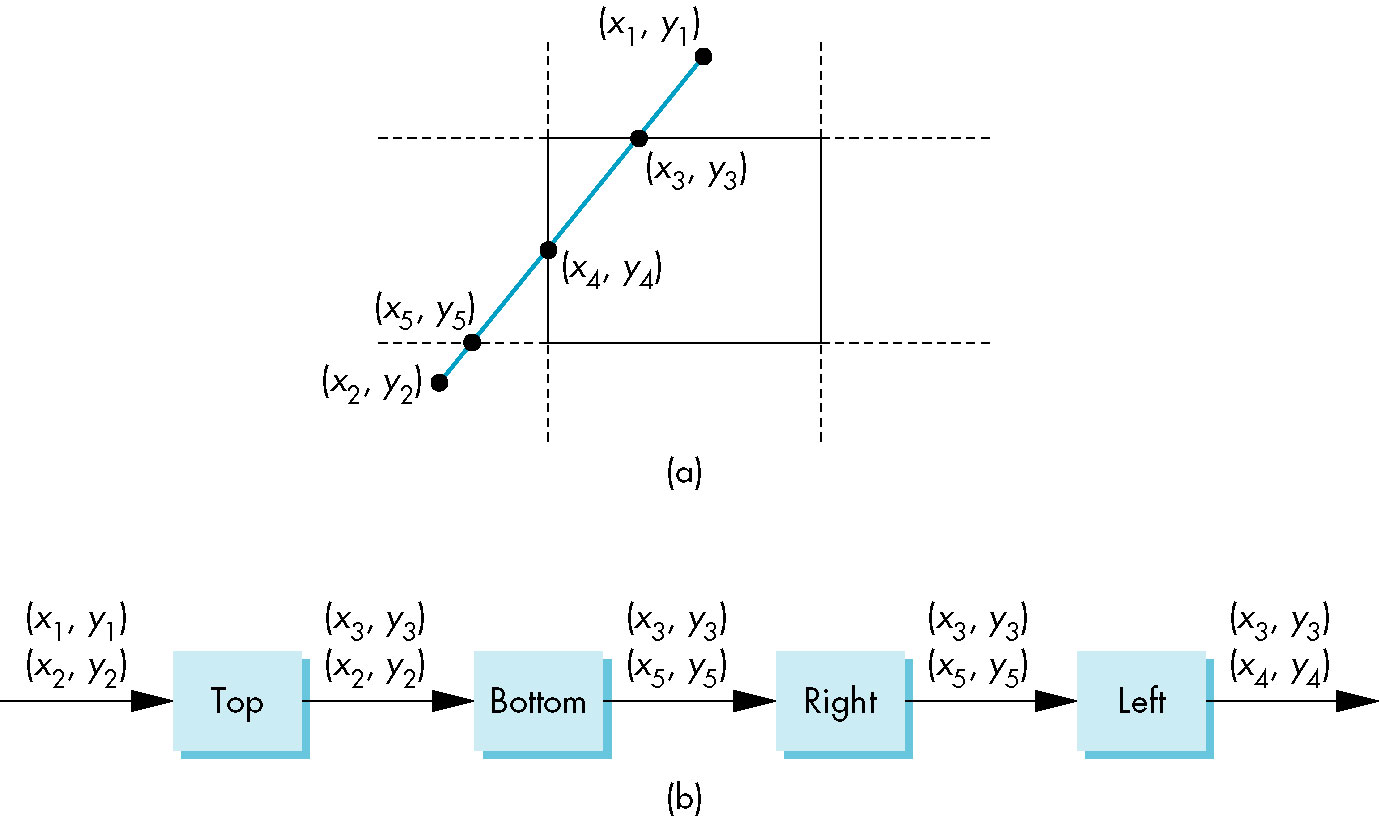 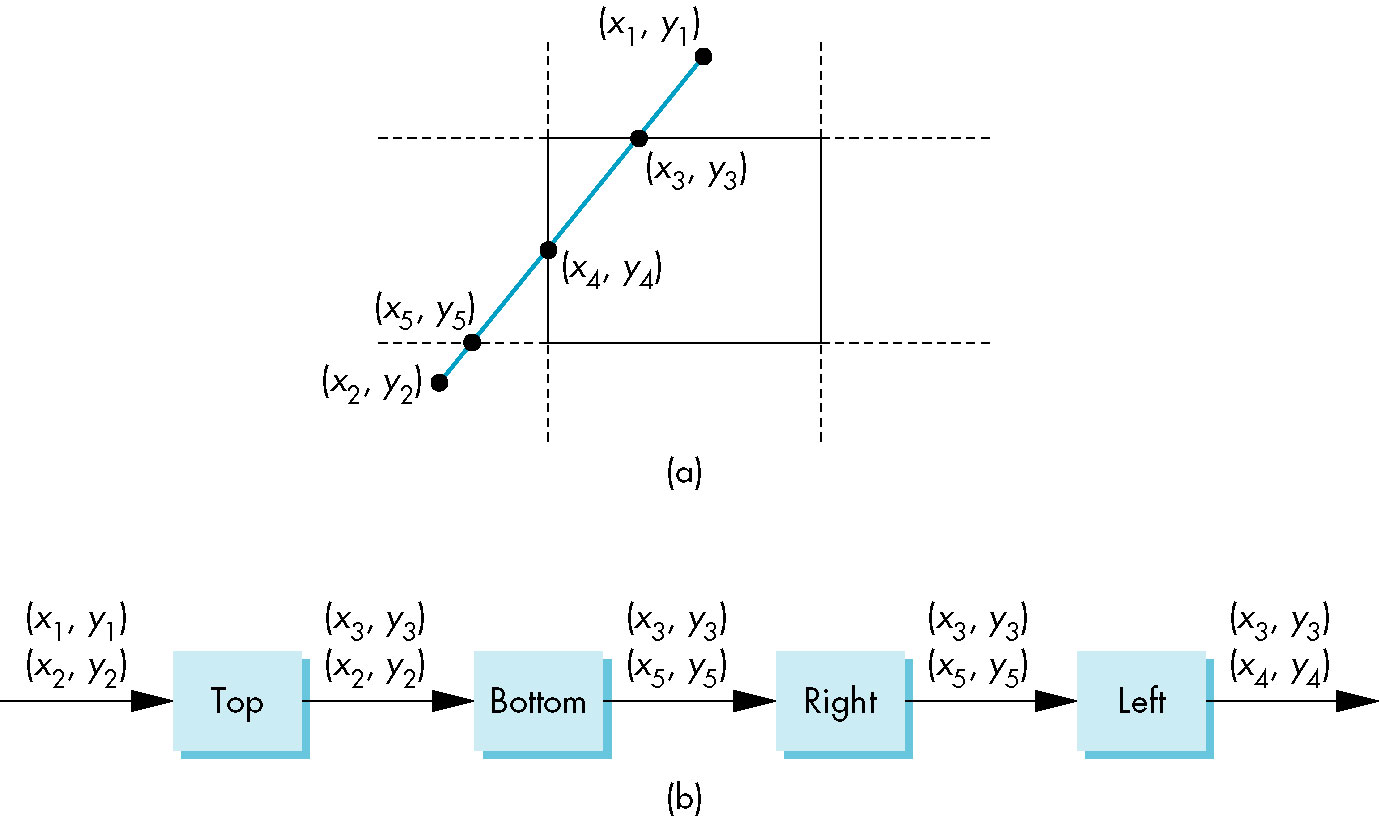 25
Angel and Shreiner: Interactive Computer Graphics 7E © Addison-Wesley 2015
Pipeline Clipping of Polygons
Three dimensions: add front and back clippers
Strategy used in SGI Geometry Engine
Small increase in latency
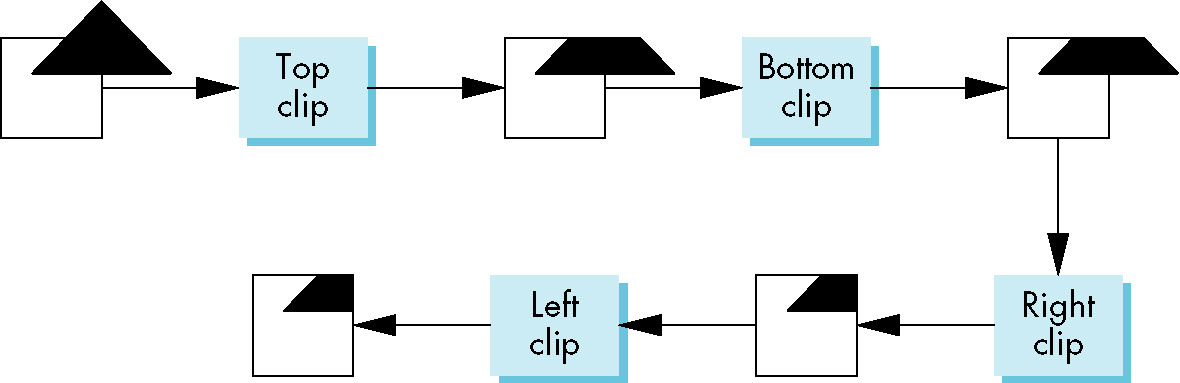 26
Angel and Shreiner: Interactive Computer Graphics 7E © Addison-Wesley 2015
Bounding Boxes
Rather than doing clipping on a complex polygon, we can use an axis-aligned bounding box or extent
Smallest rectangle aligned with axes that encloses the polygon
Simple to compute: max and min of x and y
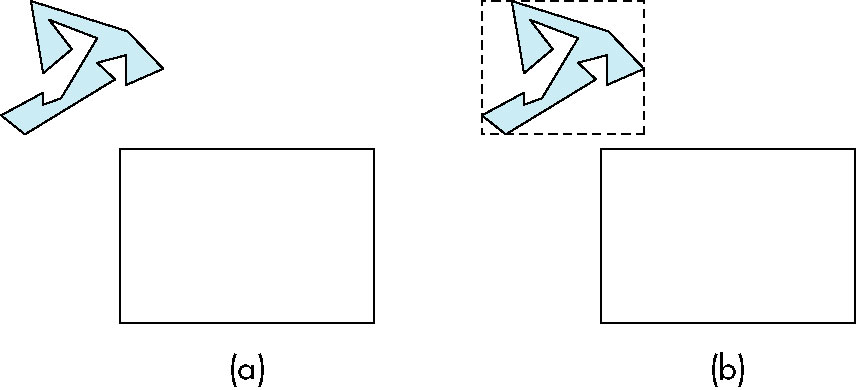 27
Angel and Shreiner: Interactive Computer Graphics 7E © Addison-Wesley 2015
Bounding boxes
Can usually determine accept/reject based only on bounding box
reject
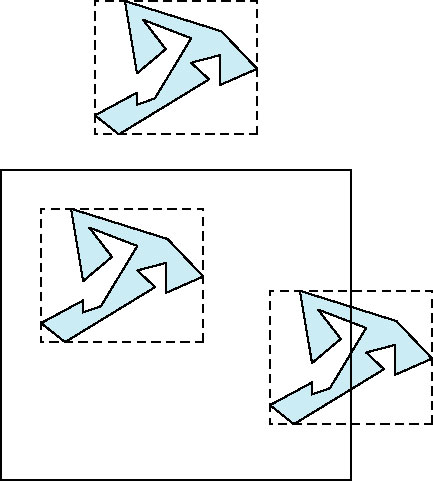 accept
requires detailed
    clipping
28
Angel and Shreiner: Interactive Computer Graphics 7E © Addison-Wesley 2015
Clipping and Visibility
Clipping has much in common with hidden-surface removal
In both cases, we are trying to remove objects that are not visible to the camera
Often we can use visibility or occlusion testing early in the process to eliminate as many polygons as possible before going through the entire pipeline
29
Angel and Shreiner: Interactive Computer Graphics 7E © Addison-Wesley 2015
Hidden Surface Removal
Object-space approach: use pairwise testing between polygons (objects)






Worst case complexity O(n2) for n polygons
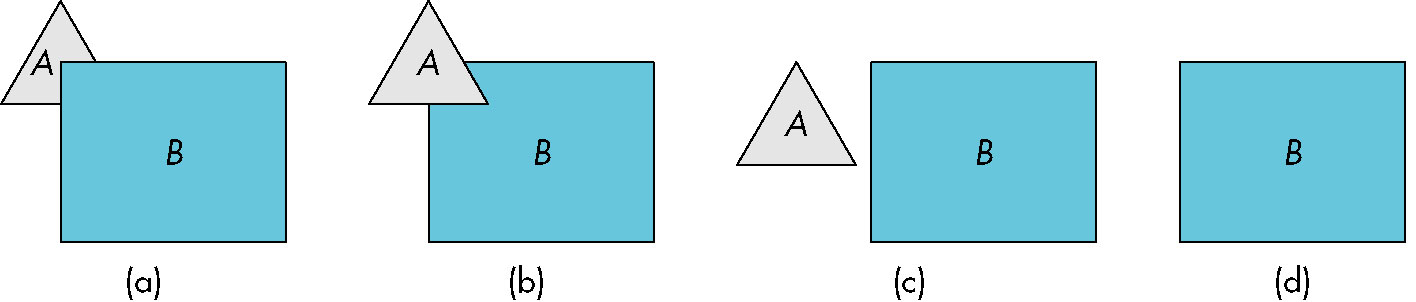 partially obscuring
can draw independently
30
Angel and Shreiner: Interactive Computer Graphics 7E © Addison-Wesley 2015
Painter’s Algorithm
Render polygons a back to front order so that polygons behind others are simply painted over
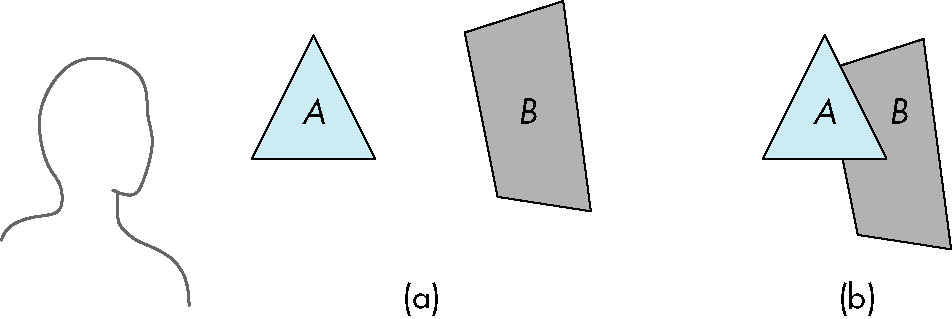 Fill B then A
B behind A as seen by viewer
31
Angel and Shreiner: Interactive Computer Graphics 7E © Addison-Wesley 2015
Depth Sort
Requires ordering of polygons first 
O(n log n) calculation for ordering
Not every polygon is either in front or behind all other polygons

Order polygons and deal with 
easy cases first, harder later
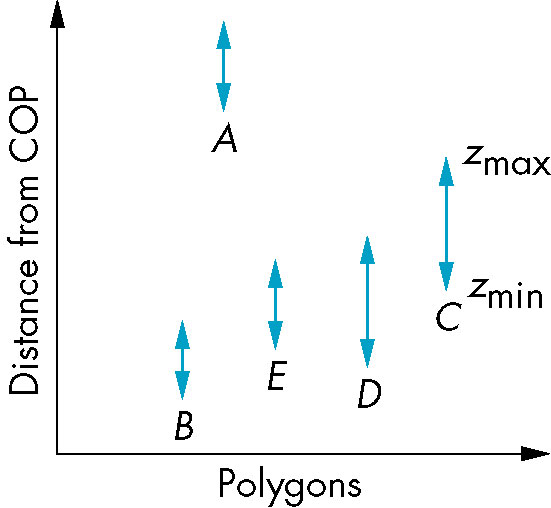 Polygons sorted by 
distance from COP
32
Angel and Shreiner: Interactive Computer Graphics 7E © Addison-Wesley 2015
Easy Cases
A lies behind all other polygons
Can render

Polygons overlap in z but not in either x or y
Can render independently
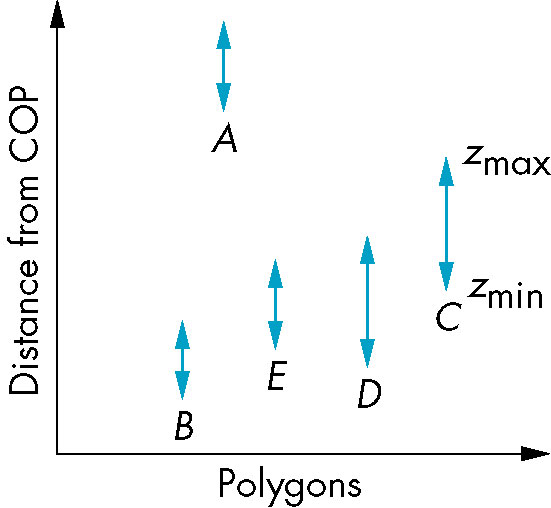 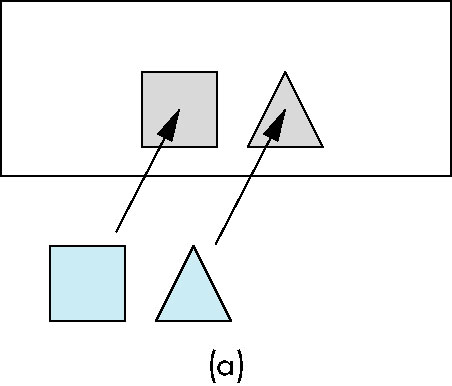 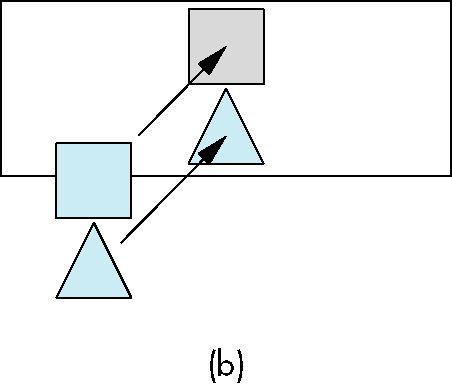 33
Angel and Shreiner: Interactive Computer Graphics 7E © Addison-Wesley 2015
Hard Cases
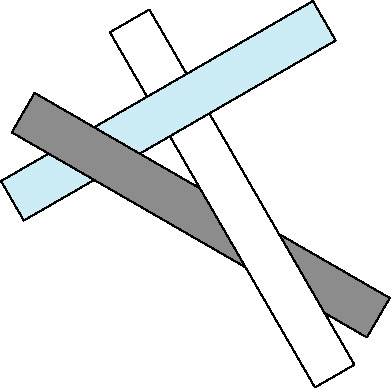 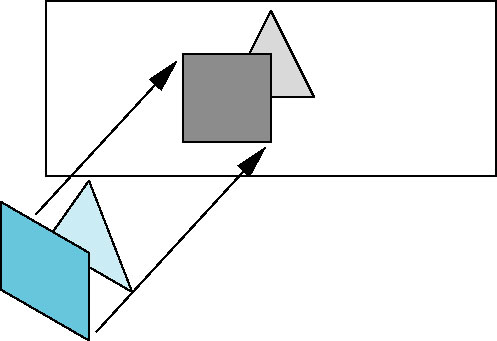 cyclic overlap
Overlap in all directions
but can one is fully on 
one side of the other
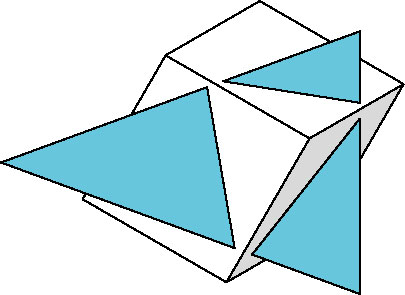 penetration
34
Angel and Shreiner: Interactive Computer Graphics 7E © Addison-Wesley 2015
Back-Face Removal (Culling)
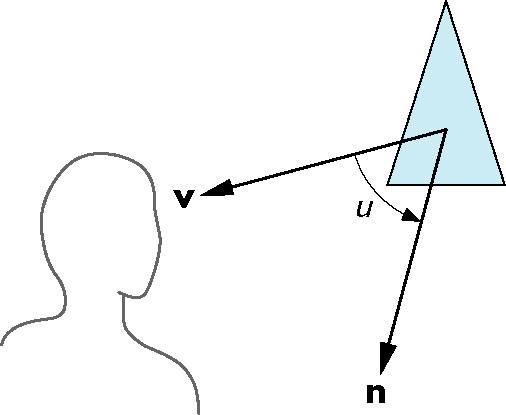 face is visible iff  90    -90
equivalently  cos   0
or v • n  0

plane of face has form ax + by +cz +d =0
but after normalization n = ( 0 0 1 0)T 
 
need only test the sign of c

In OpenGL we can simply enable culling
but may not work correctly if we have nonconvex objects
35
Angel and Shreiner: Interactive Computer Graphics 7E © Addison-Wesley 2015
Image Space Approach
Look at each projector (nm for an n x m frame buffer) and find closest of k polygons
Complexity O(nmk)
Ray tracing 
z-buffer
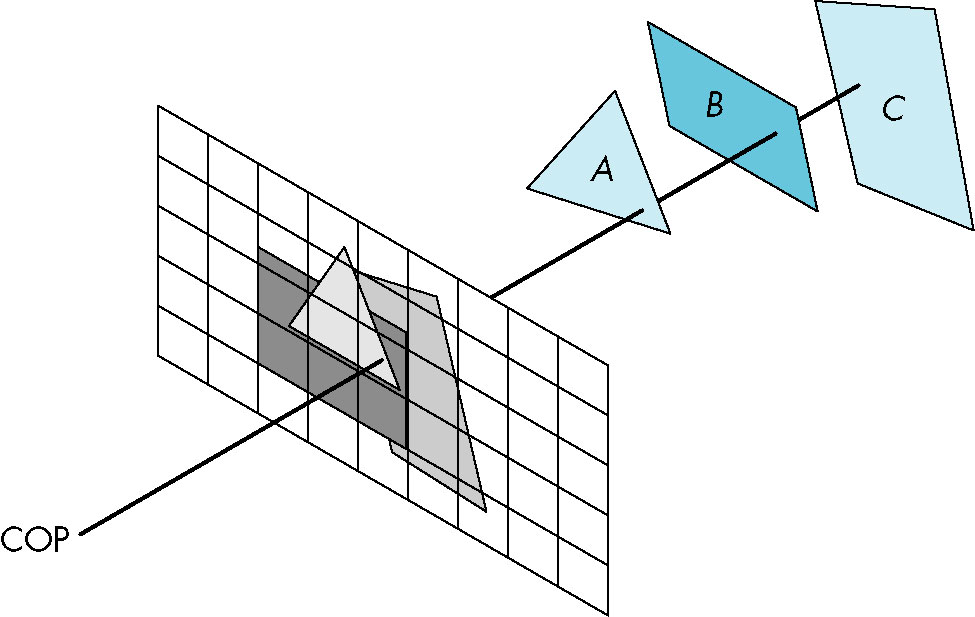 36
Angel and Shreiner: Interactive Computer Graphics 7E © Addison-Wesley 2015
z-Buffer Algorithm
Use a buffer called the z or depth buffer to store the depth of the closest object at each pixel found so far
As we render each polygon, compare the depth of each pixel to depth in z buffer
If less, place shade of pixel in color buffer and update z buffer
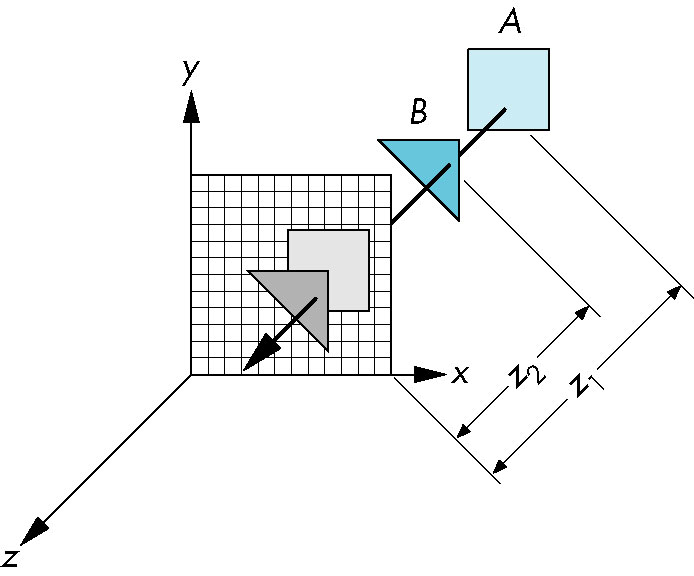 37
Angel and Shreiner: Interactive Computer Graphics 7E © Addison-Wesley 2015
Efficiency
If we work scan line by scan line as we move across a scan line, the depth changes satisfy ax+by+cz=0
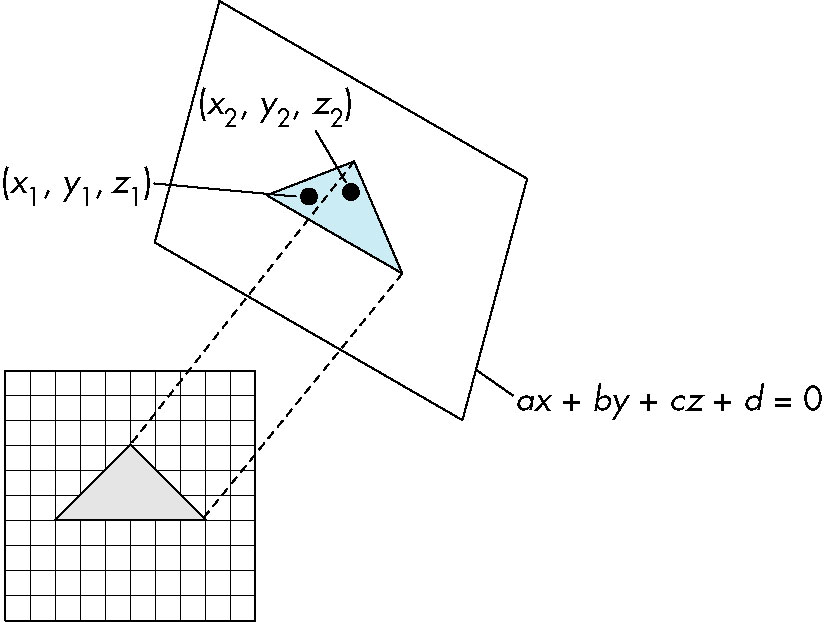 Along scan line 
y = 0
z = -     x
In screen space x = 1
38
Angel and Shreiner: Interactive Computer Graphics 7E © Addison-Wesley 2015
Scan-Line Algorithm
Can combine shading and hsr through scan line algorithm
scan line i: no need for depth 
information, can only be in no
or one polygon
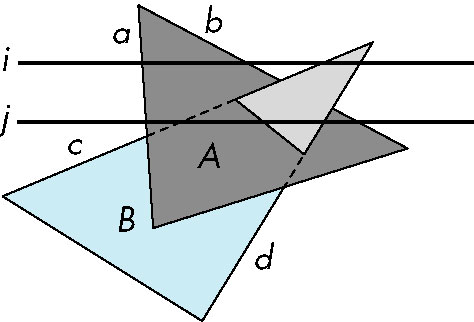 scan line j: need depth 
information only when in
more than one polygon
39
Angel and Shreiner: Interactive Computer Graphics 7E © Addison-Wesley 2015
Implementation
Need a data structure to store
Flag for each polygon (inside/outside)
Incremental structure for scan lines that stores which edges are encountered 
Parameters for planes
40
Angel and Shreiner: Interactive Computer Graphics 7E © Addison-Wesley 2015
Visibility Testing
In many realtime applications, such as games, we want to eliminate as many objects as possible within the application
Reduce burden on pipeline
Reduce traffic on bus
Partition space with Binary Spatial Partition (BSP) Tree
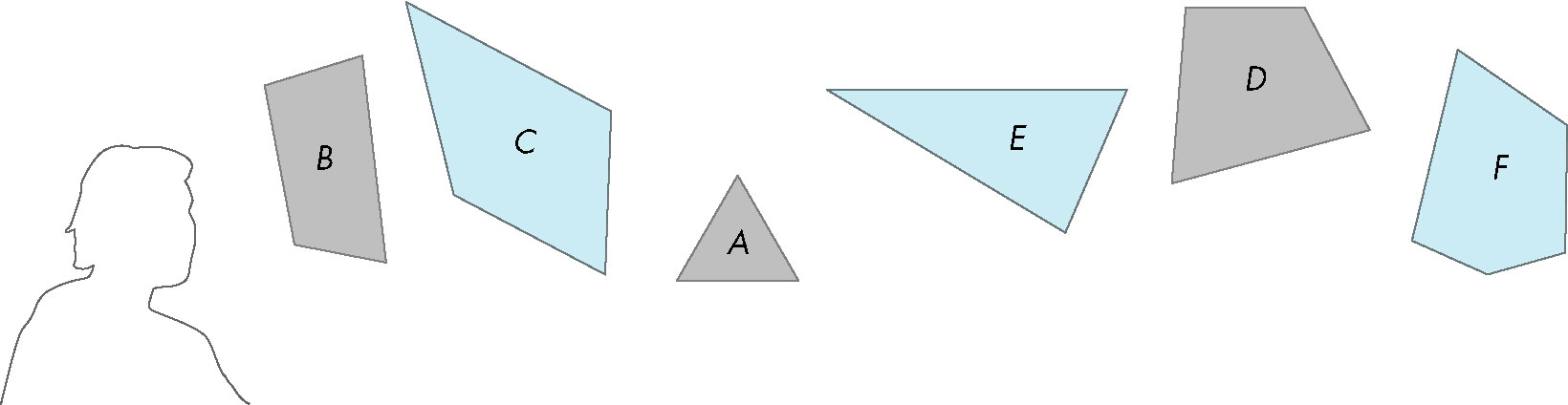 41
Angel and Shreiner: Interactive Computer Graphics 7E © Addison-Wesley 2015
Simple Example
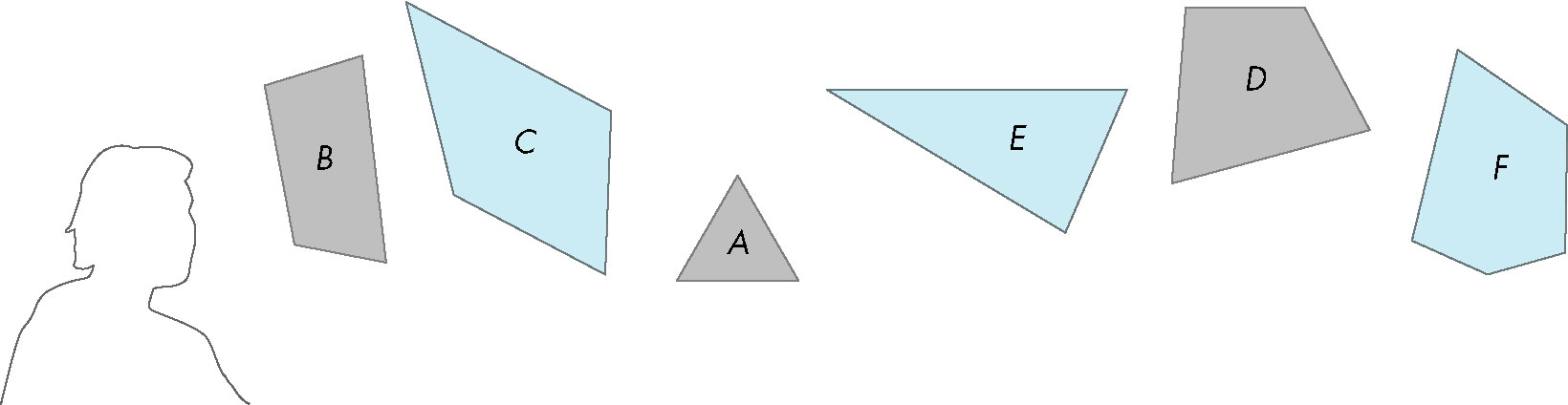 consider 6 parallel polygons
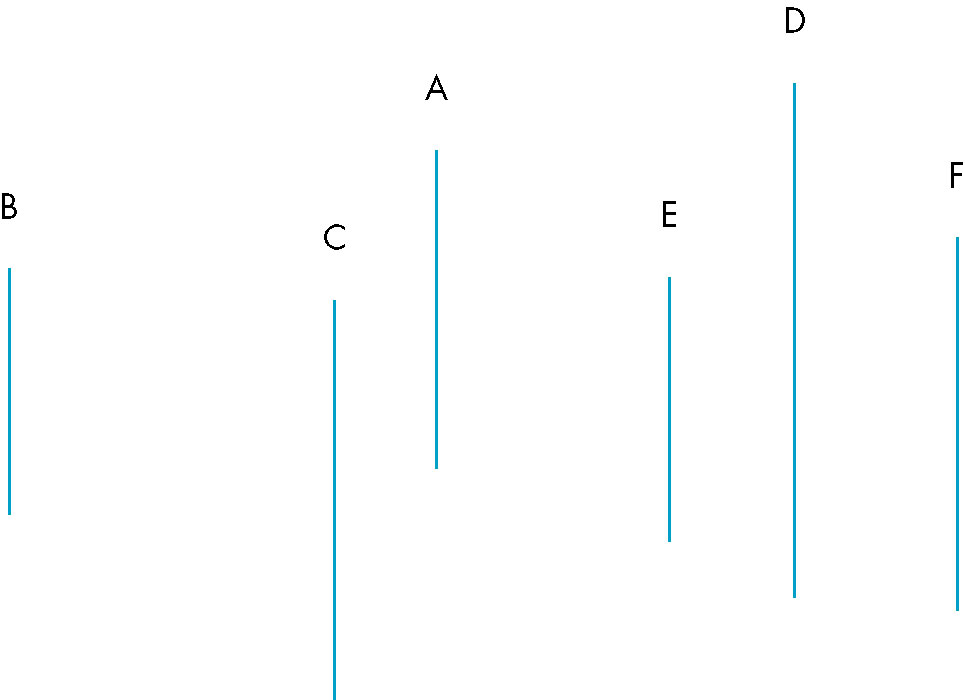 top view
The plane of A separates B and C from D, E and F
42
Angel and Shreiner: Interactive Computer Graphics 7E © Addison-Wesley 2015
BSP Tree
Can continue recursively 
Plane of C separates B from A
Plane of D separates E and F
Can put this information in a BSP tree
Use for visibility and occlusion testing
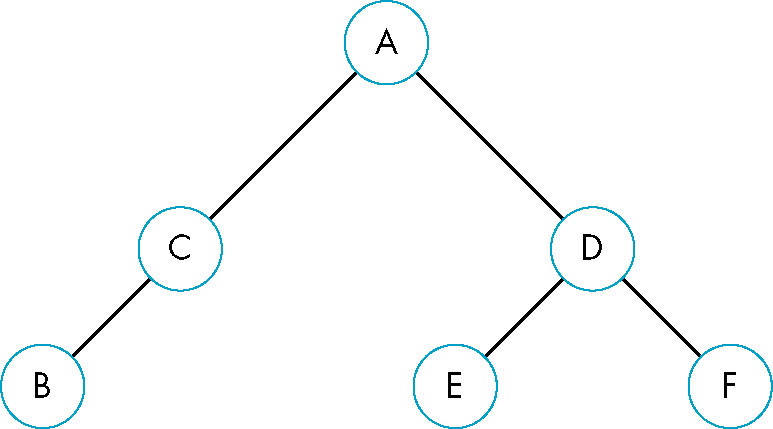 43
Angel and Shreiner: Interactive Computer Graphics 7E © Addison-Wesley 2015
Introduction to Computer Graphics with WebGL
Ed Angel
Professor Emeritus of Computer Science
Founding Director, Arts, Research, Technology and Science Laboratory
University of New Mexico
44
Rasterization
Ed Angel
Professor Emeritus of Computer Science
University of New Mexico
Objectives
Survey Line Drawing Algorithms
DDA
Bresenham’s Algorithm
Aliasing and Antialiasing
Rasterization
Rasterization (scan conversion)
Determine which pixels that are inside primitive specified by a set of vertices
Produces a set of fragments
Fragments have a location (pixel location) and other attributes such color and texture coordinates that are determined by interpolating values at vertices
Pixel colors determined later using color, texture, and other vertex properties
Scan Conversion of Line Segments
Start with line segment in window coordinates with integer values for endpoints
Assume implementation has a write_pixel function
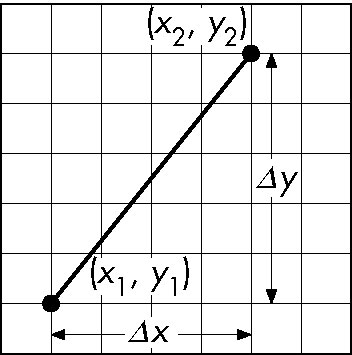 y = mx + h
DDA Algorithm
Digital Differential Analyzer
DDA was a mechanical device for numerical solution of differential equations
Line y=mx+ h satisfies differential equation
        dy/dx = m = Dy/Dx = y2-y1/x2-x1
Along scan line Dx = 1
For(x=x1; x<=x2,ix++) {
   y+=m;
  write_pixel(x, round(y), line_color)
}
Problem
DDA = for each x plot pixel at closest y
Problems for steep lines
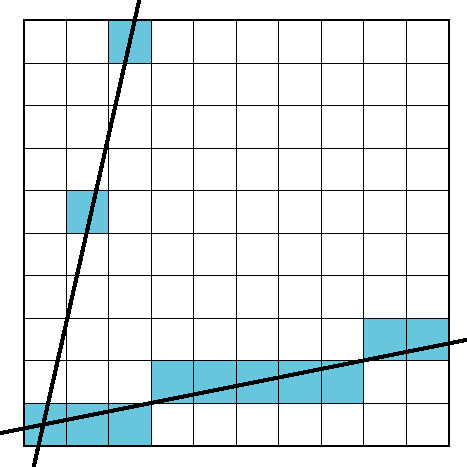 Using Symmetry
Use for 1  m  0
For m > 1, swap role of x and y
For each y, plot closest x
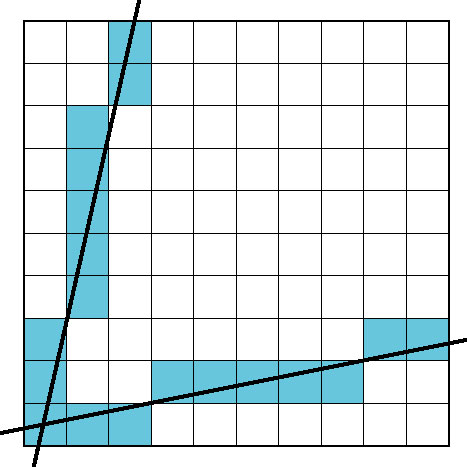 Bresenham’s Algorithm
DDA requires one floating point addition per step
We can eliminate all fp through Bresenham’s algorithm
Consider only 1  m  0
Other cases by symmetry
Assume pixel centers are at half integers
If we start at a pixel that has been written, there are only two candidates for the next pixel to be written into the frame buffer
Candidate Pixels
1  m  0
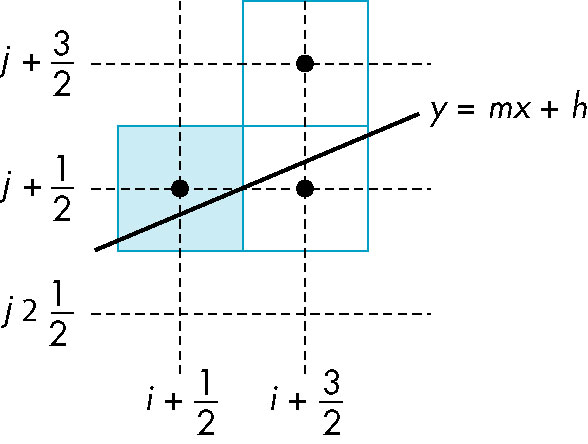 candidates
last pixel
Note that line could have
passed through any
part of this pixel
Decision Variable
d = Dx(b-a)
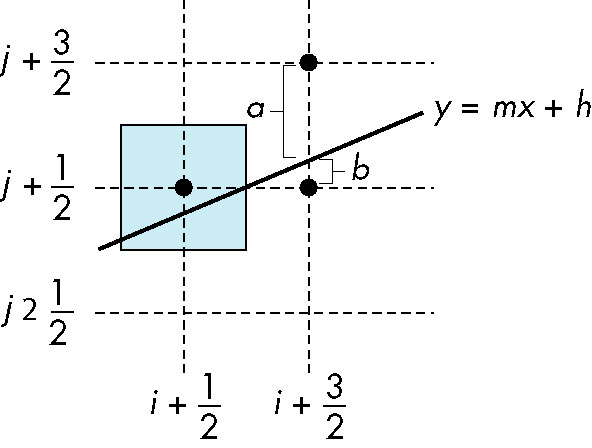 d is an integer
d > 0 use upper pixel
d < 0 use lower pixel
-
Incremental Form
More efficient if we look at dk, the value of the decision variable at x = k
dk+1= dk –2Dy,   if dk <0
dk+1= dk –2(Dy- Dx),   otherwise
For each x, we need do only an integer 
addition and a test
Single instruction on graphics chips
Polygon Scan Conversion
Scan Conversion = Fill
How to tell inside from outside
Convex easy
Nonsimple difficult
Odd even test
Count edge crossings

Winding number
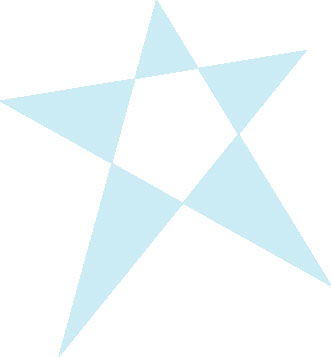 odd-even fill
Winding Number
Count clockwise encirclements of point





Alternate definition of inside: inside if winding number  0
winding number = 1
winding number = 2
Filling in the Frame Buffer
Fill at end of pipeline
Convex Polygons only
Nonconvex polygons assumed to have been tessellated
Shades (colors) have been computed for vertices (Gouraud shading)
Combine with z-buffer algorithm
March across scan lines interpolating shades
Incremental work small
Using Interpolation
C1 C2 C3 specified by glColor or by vertex shading
C4 determined by interpolating between C1 and C2
C5 determined by interpolating between C2 and C3
interpolate between C4 and C5 along span
C1
C4
C2
scan line
C5
span
C3
Flood Fill
Fill can be done recursively if we know a seed point located inside (WHITE)
Scan convert edges into buffer in edge/inside color (BLACK)
flood_fill(int x, int y) {
    if(read_pixel(x,y)= = WHITE) {
       write_pixel(x,y,BLACK);
       flood_fill(x-1, y);
       flood_fill(x+1, y);
       flood_fill(x, y+1);
       flood_fill(x, y-1);
}   }
Scan Line Fill
Can also fill by maintaining a data structure of all intersections of polygons with scan lines
Sort by scan line
Fill each span
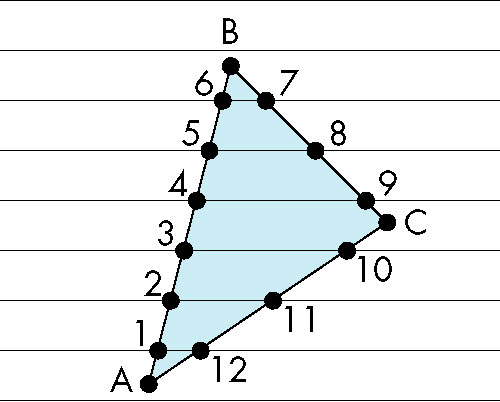 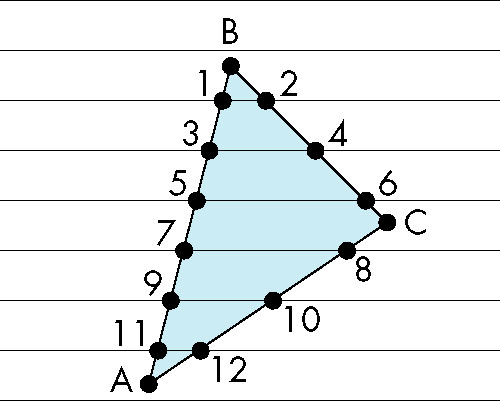 vertex order generated 
      by vertex list
desired order
Data Structure
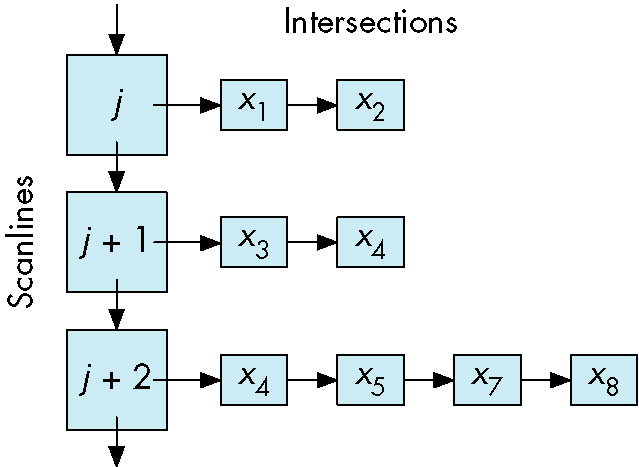 Aliasing
Ideal rasterized line should be 1 pixel wide





Choosing best y for each x (or visa versa) produces aliased raster lines
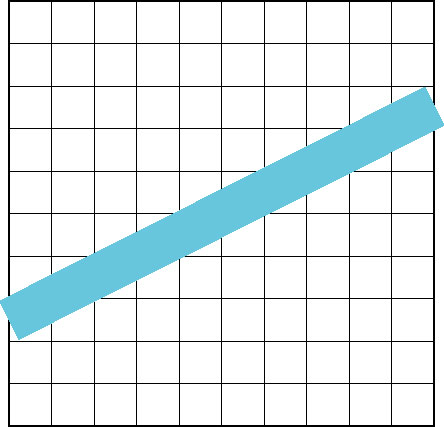 Antialiasing by Area Averaging
Color multiple pixels for each x depending on coverage by ideal line
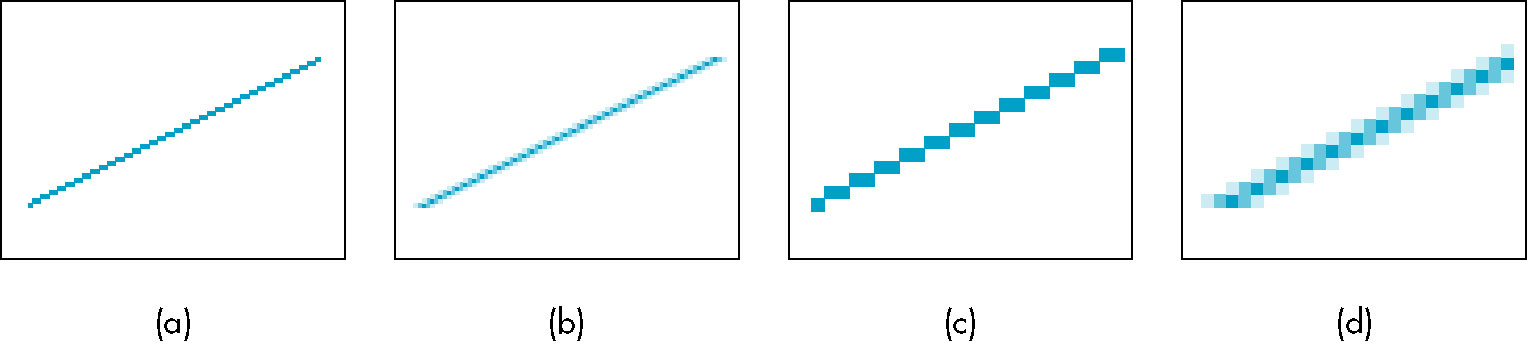 antialiased
original
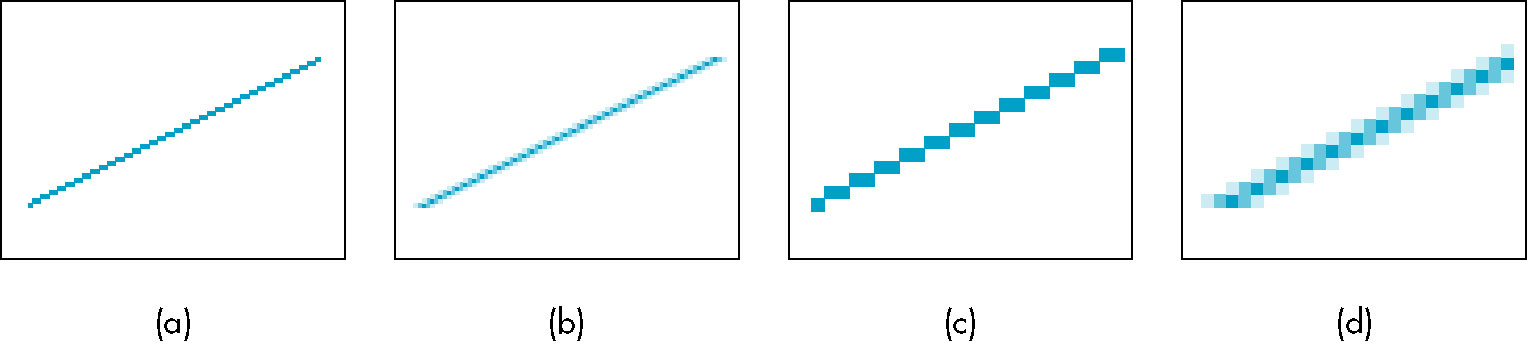 magnified
Polygon Aliasing
Aliasing problems can be serious for polygons
Jaggedness of edges
Small polygons neglected
Need compositing so color
of one polygon does not
totally determine color of
pixel
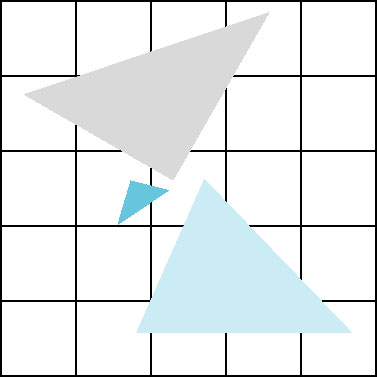 All three polygons should contribute to color
Introduction to Computer Graphics with WebGL
Ed Angel
Professor Emeritus of Computer Science
Founding Director, Arts, Research, Technology and Science Laboratory
University of New Mexico
66
Angel and Shreiner: Interactive Computer Graphics 7E © Addison-Wesley 2015
Display Issues
Ed Angel
Professor Emeritus of Computer Science 
University of New Mexico
67
Angel and Shreiner: Interactive Computer Graphics 7E © Addison-Wesley 2015
Objectives
Consider perceptual issues related to displays
Introduce chromaticity space
Color systems
Color transformations
Standard Color Systems
68
Angel and Shreiner: Interactive Computer Graphics 7E © Addison-Wesley 2015
No Display Can Be Perfect
An analog display device such as a CRT takes digital input (pixels) and outputs a small spot of color
A Digital display such as a LCD display outputs discrete spots
The eye merges (filters) these spots
Sampling theory shows this process cannot be done perfectly
69
Angel and Shreiner: Interactive Computer Graphics 7E © Addison-Wesley 2015
Perception Review
Light is the part of the electromagnetic spectrum between ~350-750 nm
A color C(l) is a distribution of energies within this range
The human visual system has three types of cones on the retina, each with its own spectral sensitivity
Consequently, only three values, the tristimulus values, are “seen” by the brain
70
Angel and Shreiner: Interactive Computer Graphics 7E © Addison-Wesley 2015
Tristimulus Values
The human visual center has three cones with sensitivity curves S1(l), S2(l), and S3(l)
For a color C(l), the cones output the tristimulus values
C(l)
optic nerve
T1, T2, T3
cones
71
Angel and Shreiner: Interactive Computer Graphics 7E © Addison-Wesley 2015
Three Color Theory
Any two colors with the same tristimulus values are perceived to be identical
Thus a display (CRT, LCD, film) must only produce the correct tristimulus values to match a color
Is this possible? Not always
Different primaries (different sensitivity curves) in different systems
72
Angel and Shreiner: Interactive Computer Graphics 7E © Addison-Wesley 2015
The Problem
The sensitivity curves of the human are not the same as those of physical devices
Human: curves centered in blue, green, and green-yellow
CRT: RGB
Print media: CMY or CMYK
Which colors can we match and, if we cannot match, how close can we come?
73
Angel and Shreiner: Interactive Computer Graphics 7E © Addison-Wesley 2015
Representing Colors
Consider a color C(l)
It generates tristimulus values T1, T2, T3
Write C = (T1, T2, T3 )
Conventionally,we assume 1 T1, T2, T3  0 because there is a maximum brightness we can produce and energy is nonnegative
C is a point in color solid
1
C
T2
T1
1
T3
1
74
Angel and Shreiner: Interactive Computer Graphics 7E © Addison-Wesley 2015
Producing Colors
Consider a device such as a CRT with RGB primaries and sensitivity curves



Tristimulus values
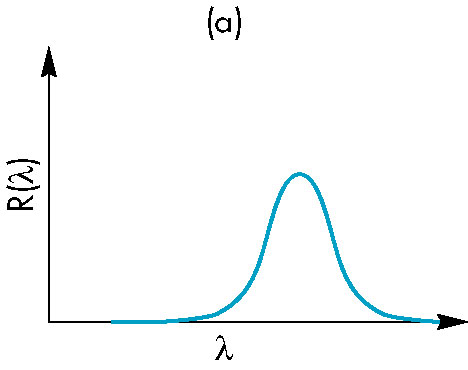 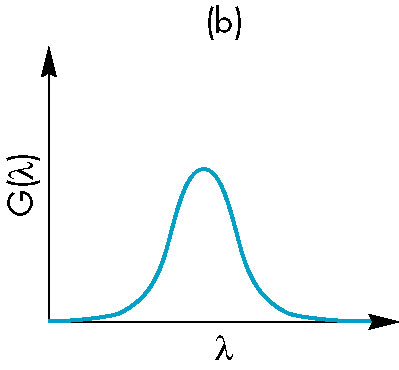 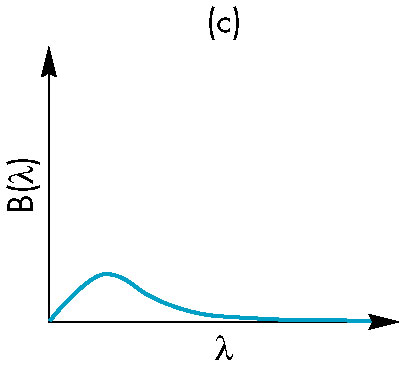 75
Angel and Shreiner: Interactive Computer Graphics 7E © Addison-Wesley 2015
Matching
This T1, T2, T3 is dependent on the particular device
If we use another device, we will get different values and these values will not match those of the human cone curves
Need a way of matching and a way of normalizing
76
Angel and Shreiner: Interactive Computer Graphics 7E © Addison-Wesley 2015
Color Systems
Various color systems are used
Based on real primaries: 
NTSC RGB
UVW
CMYK
HLS
Theoretical
XYZ
Prefer to separate brightness (luminance) from color (chromatic) information
Reduce to two dimensions
77
Angel and Shreiner: Interactive Computer Graphics 7E © Addison-Wesley 2015
Tristimulus Coordinates
For any set of primaries, define
Note
78
Angel and Shreiner: Interactive Computer Graphics 7E © Addison-Wesley 2015
Maxwell Triangle
1
color solid
T1 + T2+T3 =1
1
1
Project onto 2D: chromaticity space
1
t1 + t2 =1
t1
possible colors
t2
1
79
Angel and Shreiner: Interactive Computer Graphics 7E © Addison-Wesley 2015
NTSC RGB
r+g+b=1
1
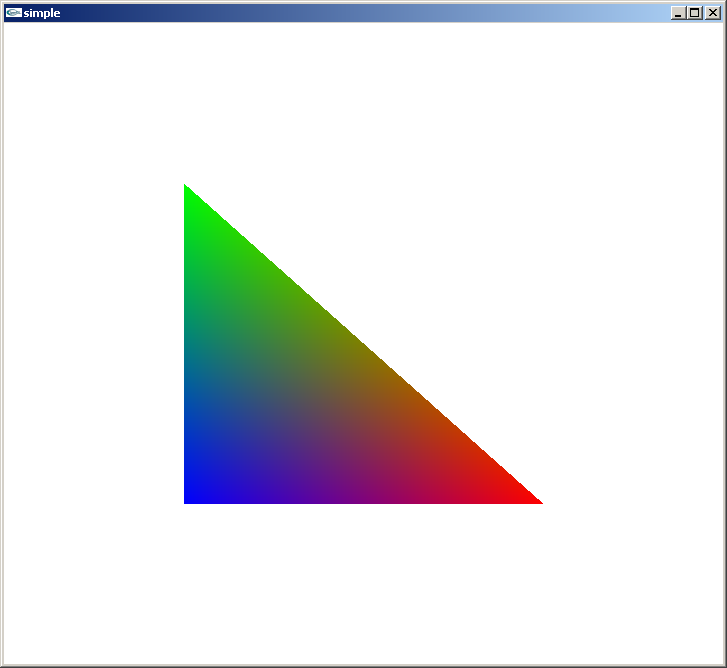 r+g=1
g
1
r
80
Angel and Shreiner: Interactive Computer Graphics 7E © Addison-Wesley 2015
Producing Other Colors
However colors producible on one system (its color gamut) is not necessarily producible on any other
Not that if we produce all the pure spectral colors in the 350-750 nm range, we can produce all others by adding spectral colors
With real systems (CRT, film), we cannot produce the pure spectral colors
We can project the color solid of each system into chromaticity  space (of some system) to see how close we can get
81
Angel and Shreiner: Interactive Computer Graphics 7E © Addison-Wesley 2015
Color Gamuts
600 nm
spectral colors
printer colors
producible color on 
CRT but not on printer
CRT colors
unproducible 
   color
750 nm
producible color on 
both CRT and printer
350 nm
82
Angel and Shreiner: Interactive Computer Graphics 7E © Addison-Wesley 2015
XYZ
Reference system in which all visible pure spectral colors can be produced
Theoretical systems as 
there are no corresponding 
physical primaries
Standard reference system
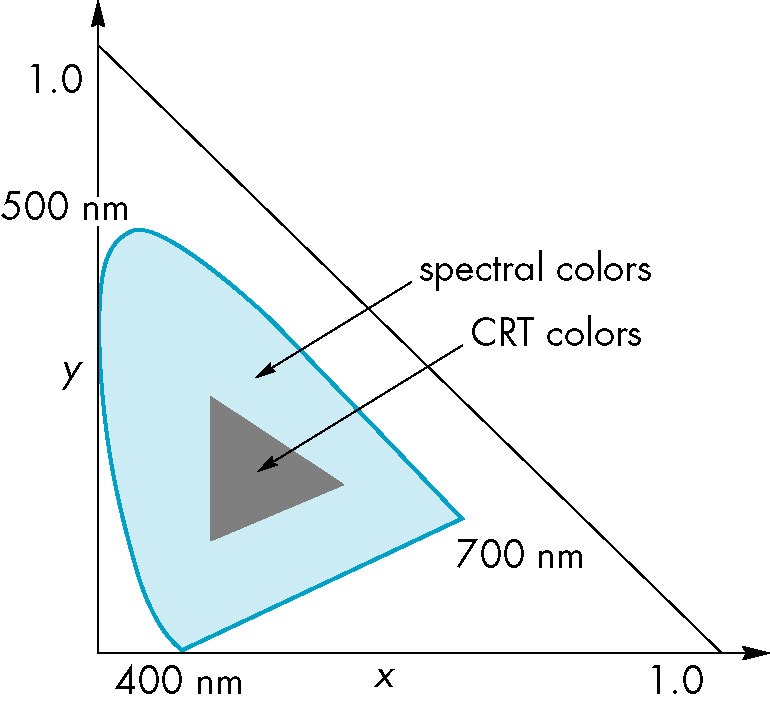 83
Angel and Shreiner: Interactive Computer Graphics 7E © Addison-Wesley 2015
Color Systems
Most correspond to real primaries
National Television Systems Committee (NTSC) RGB matches phosphors in CRTs
Film both additive (RGB) and subtractive (CMY) for positive and negative film
Print industry CMYK (K = black) 
K used to produce sharp crisp blacks 
Example: ink jet printers
84
Angel and Shreiner: Interactive Computer Graphics 7E © Addison-Wesley 2015
Color Transformations
Each additive color system is a linear transformation of another
G’
G
C = (T1, T2, T3) = (T’1, T’2, T’3)
R’
in R’G’B’system
R
B
B’
in RGB system
85
Angel and Shreiner: Interactive Computer Graphics 7E © Addison-Wesley 2015
RGB, CMY, CMYK
Assuming 1 is max of a primary
      C = 1 – R
      M = 1 – G
      Y = 1 – B
Convert CMY to CMYK by
      K = min(C, M, Y)
     C’ = C – K
     M’ = M – K
     Y’ = Y - K
86
Angel and Shreiner: Interactive Computer Graphics 7E © Addison-Wesley 2015
Color Matrix
Exists a 3 x 3 matrix to convert from representation in one system to representation in another



Example: XYZ to NTSC RGB
find in colorimetry references
Can take a color in XYZ and find out if it is producible by transforming and then checking if resulting tristimulus values lie in (0,1)
87
Angel and Shreiner: Interactive Computer Graphics 7E © Addison-Wesley 2015
YIQ
NTSC Transmission Colors
Here Y is the luminance
Arose from need to separate brightness from chromatic information in TV broadcasting




Note luminance shows high green sensitivity
88
Angel and Shreiner: Interactive Computer Graphics 7E © Addison-Wesley 2015
Other Color Systems
UVW: equal numerical errors are closer to equal perceptual errors
HLS: perceptual color (hue, saturation, lightness)
Polar representation of color space
Single and double cone versions
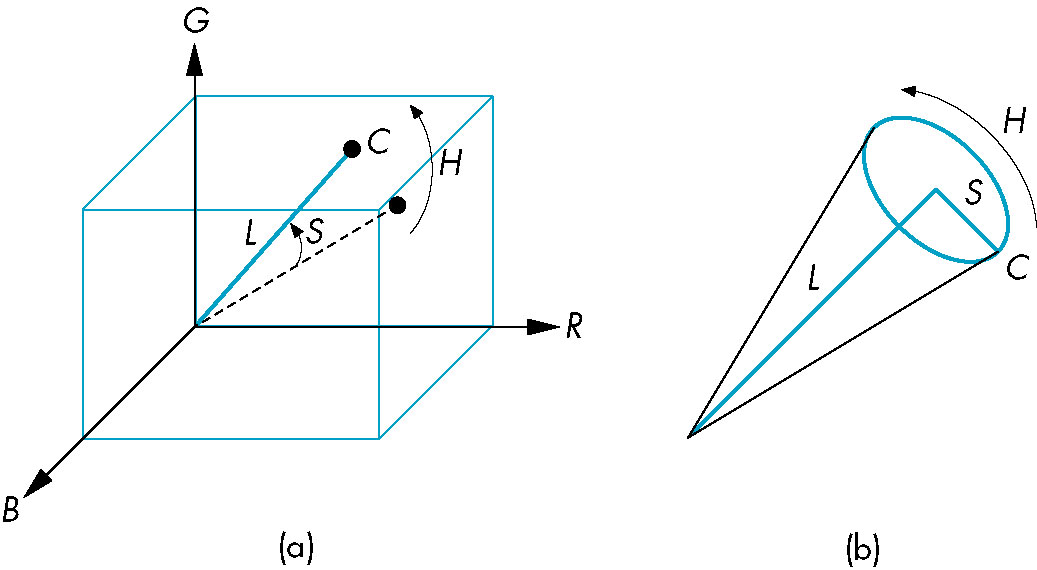 89
Angel and Shreiner: Interactive Computer Graphics 7E © Addison-Wesley 2015
Gamma
Intensity vs CRT voltage is nonlinear
            I = cVg
Can use a lookup table to correct
Human brightness response is logarithmic
Equal steps in gray levels are not perceived equally
Can use lookup table
CRTs cannot produce a full black
Limits contrast ratio
90
Angel and Shreiner: Interactive Computer Graphics 7E © Addison-Wesley 2015
sRGB
Standard for Internet
Adjust colors to match standard gamma of panels
match gamma over most of the range
enhance less bright colors
OpenGL (soon WebGL?) can input sRGB and convert to RGB for processing and then back to sRGB
91
Angel and Shreiner: Interactive Computer Graphics 7E © Addison-Wesley 2015